Glass evidence
Chapter 5
What is glass?
Glass is a hard, brittle, amorphous substance.
Amorphous – a solid in which the atoms or molecules are arranged in random or disordered positions
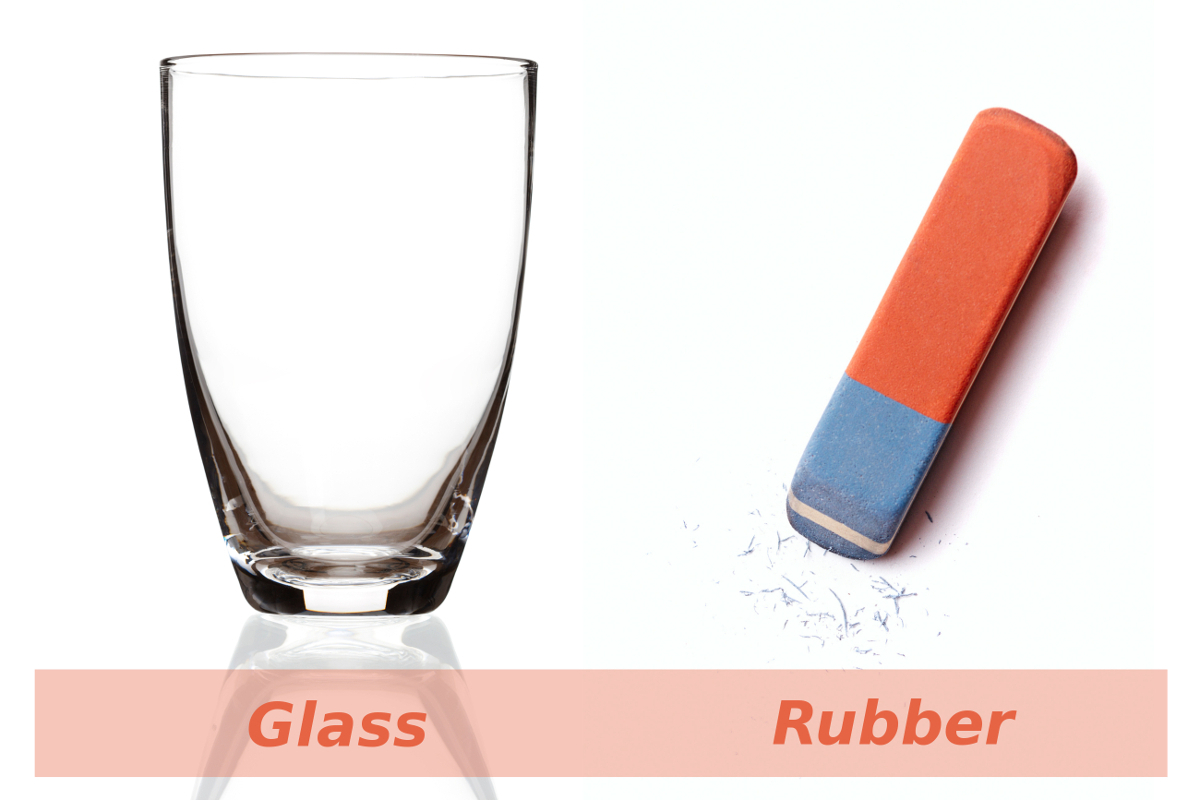 What is glass?
Composed of sand (silicon dioxide) mixed with various metal oxides.
Also includes soda (sodium carbonate) to lower the melting point 
Also includes lime (calcium oxide) to prevent the glass from dissolving in water

Usually found in windows
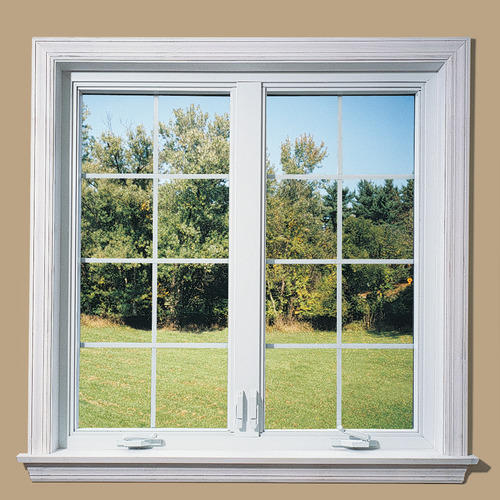 Composition of soda-lime glass
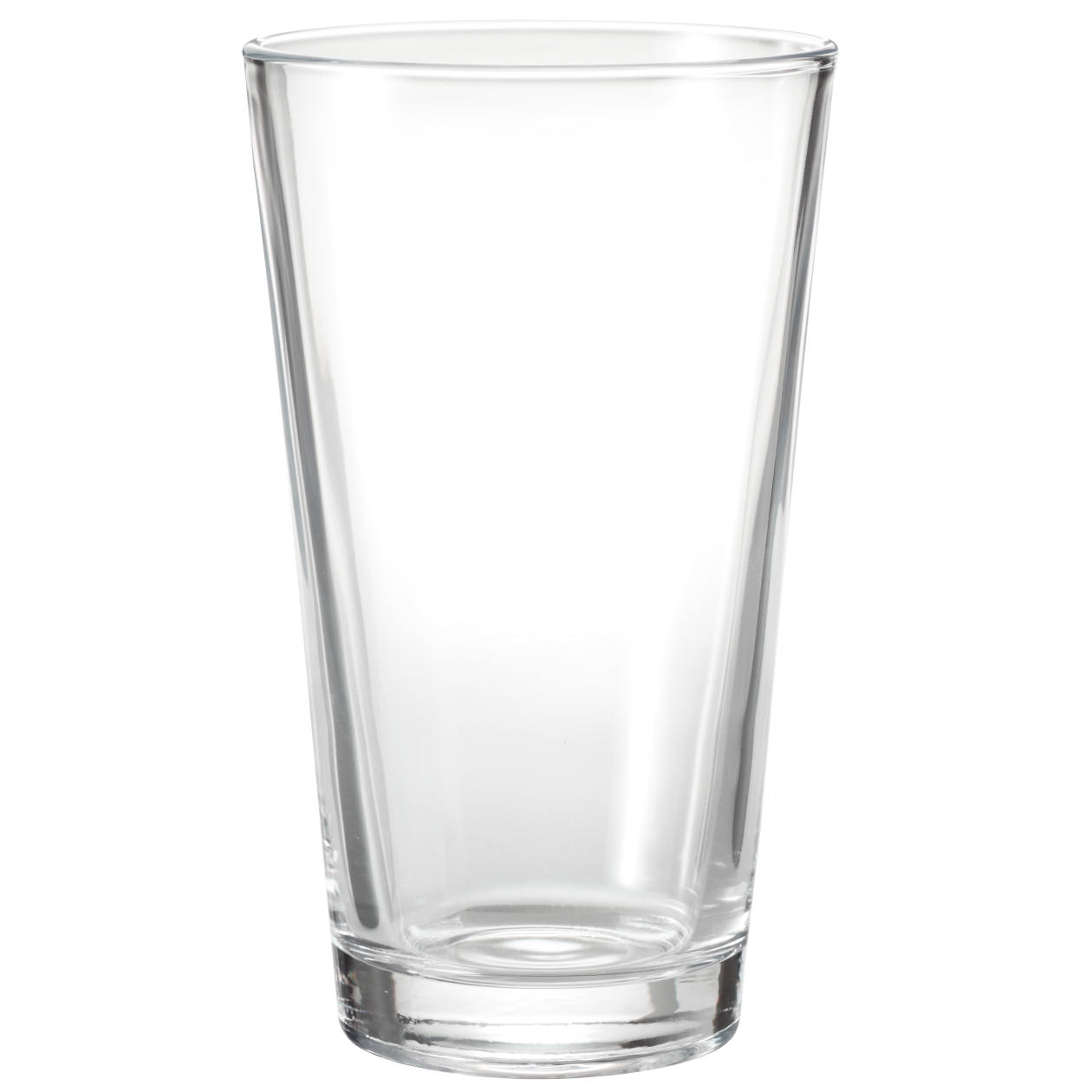 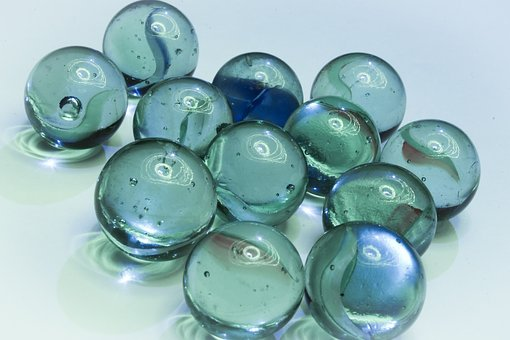 Metal oxides in soda-lime glass
Calcium oxide
Magnesium oxide
Aluminum oxide
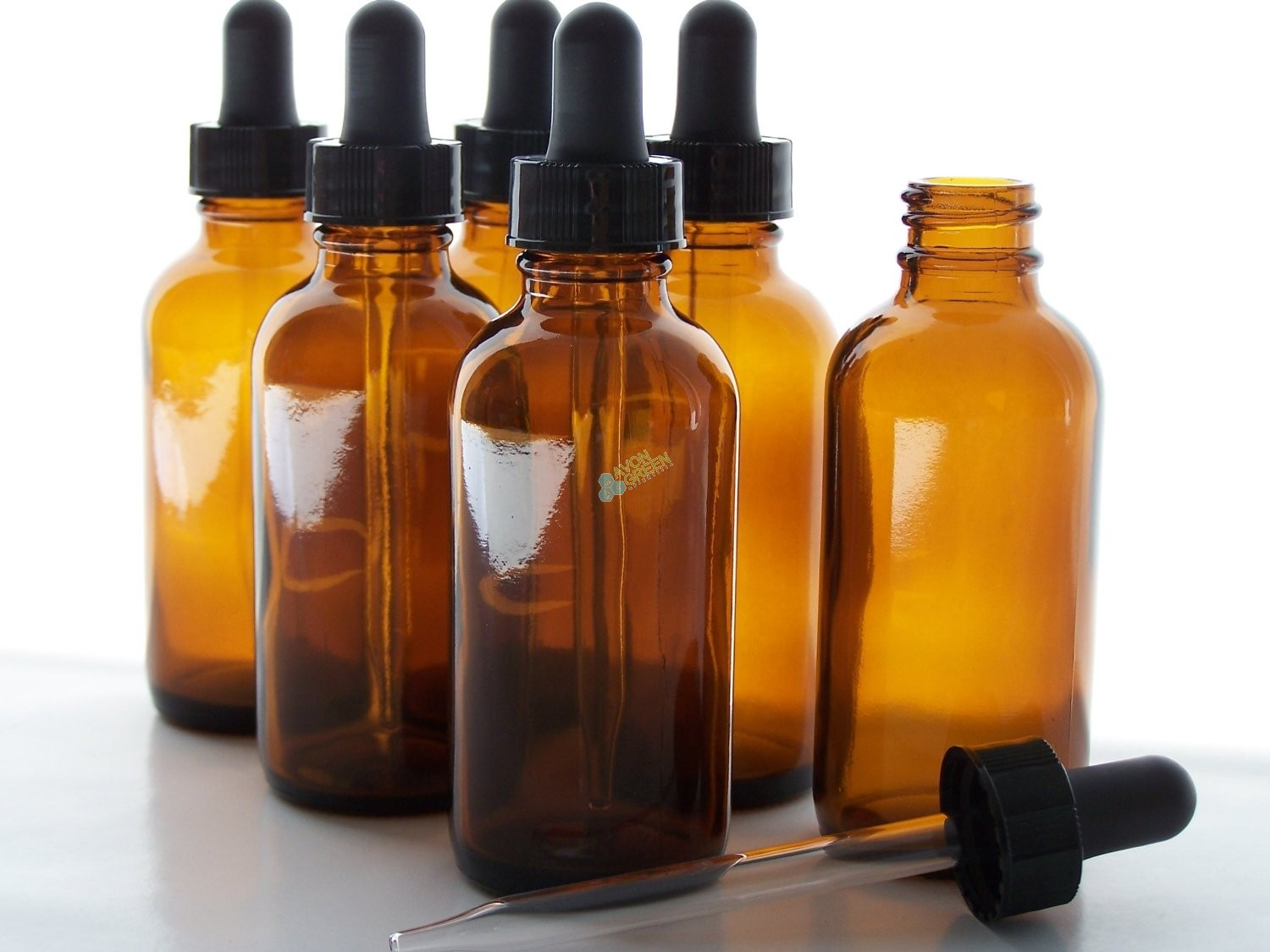 Composition of borosilicate glass - pyrex
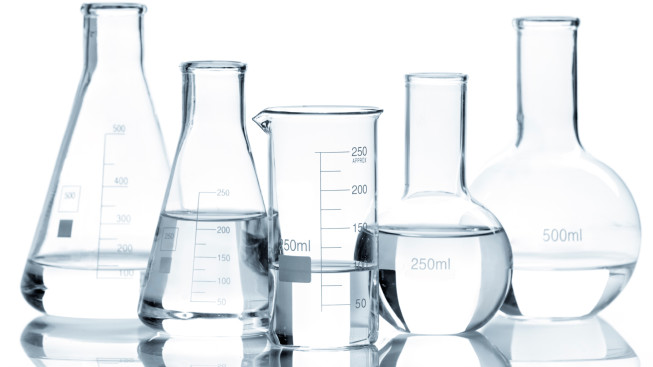 Add boron oxide to soda-lime glass
Automobile headlights
Heat resistant glass
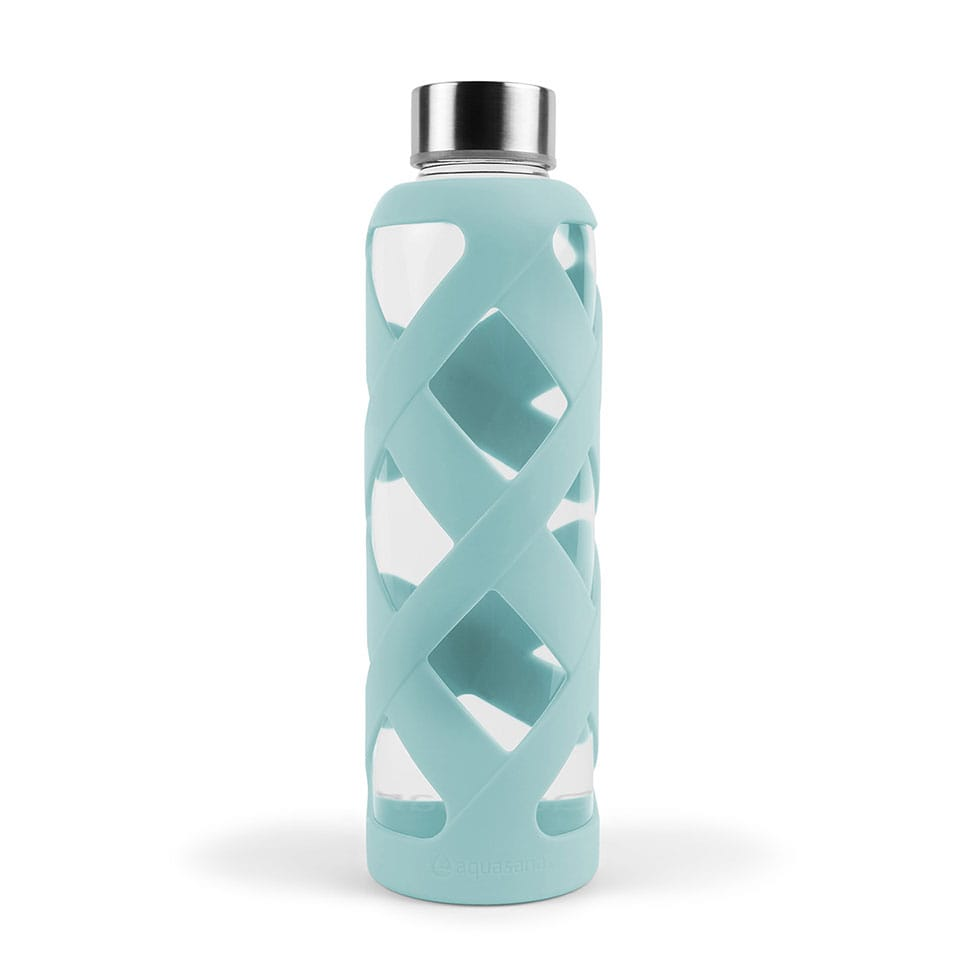 Tempered glass
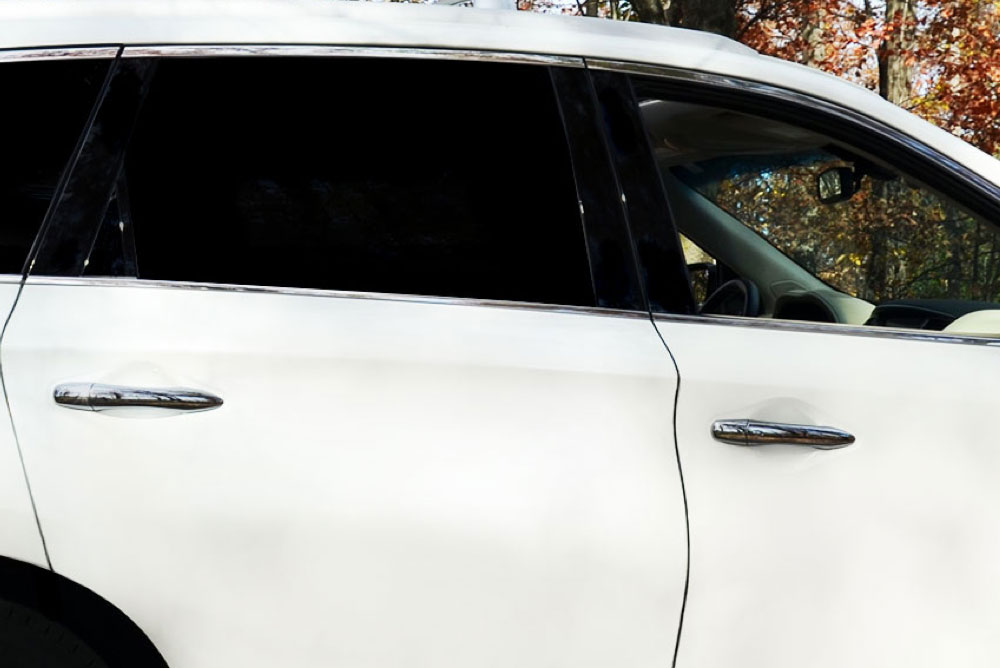 Created by stressing the glass through a repeated process of heating and cooling the glass surface.
Doesn’t shatter but fragments into small pieces with little splintering
Used in side & rear windows of autos
Stronger than soda-lime glass
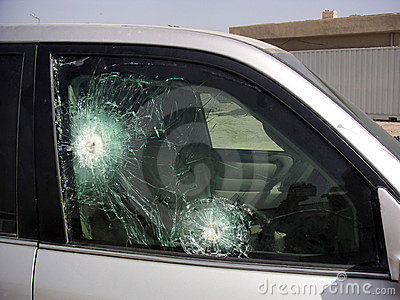 Laminated glass
Stronger than soda-lime glass
Used in auto windshields
Created by bonding a layer of plastic between two sheets of soda-lime glass
Stops glass fragments from flying into the car